Урок окружающего мира
 3 класс 
"Твоё здоровье. 
Как ты питаешься?"
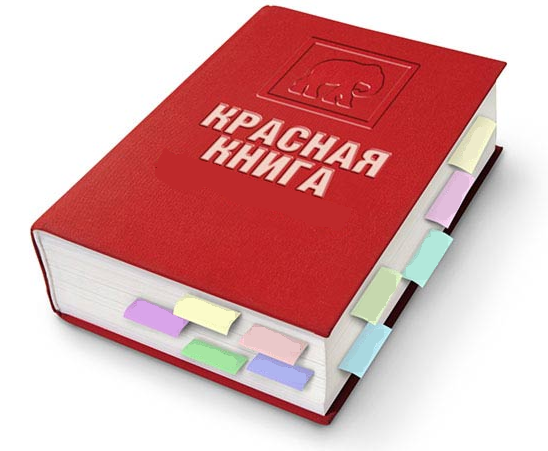 питания
ПРАВИЛА ПИТАНИЯ
1.     Перед едой обязательно надо мыть руки.
2.     Во время еды нельзя разговаривать, читать.
3.     Очень горячую пищу употреблять нельзя. 
4.     Никогда не ешь немытые овощи и фрукты. 
5.     Утром перед школой надо обязательно завтракать. 
6.     Нужно стараться есть в одно и тоже время.
7.     Нельзя есть много сладкого, жареного, острого, соленого.
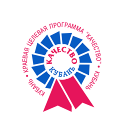 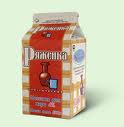 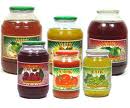 Какие бывают продукты?
Полезные
Вредные
Сухарики
Макароны быстрого приготовления
Чипсы
Каши быстрого приготовления
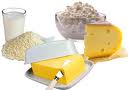 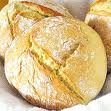 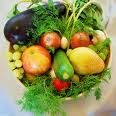 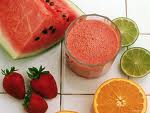